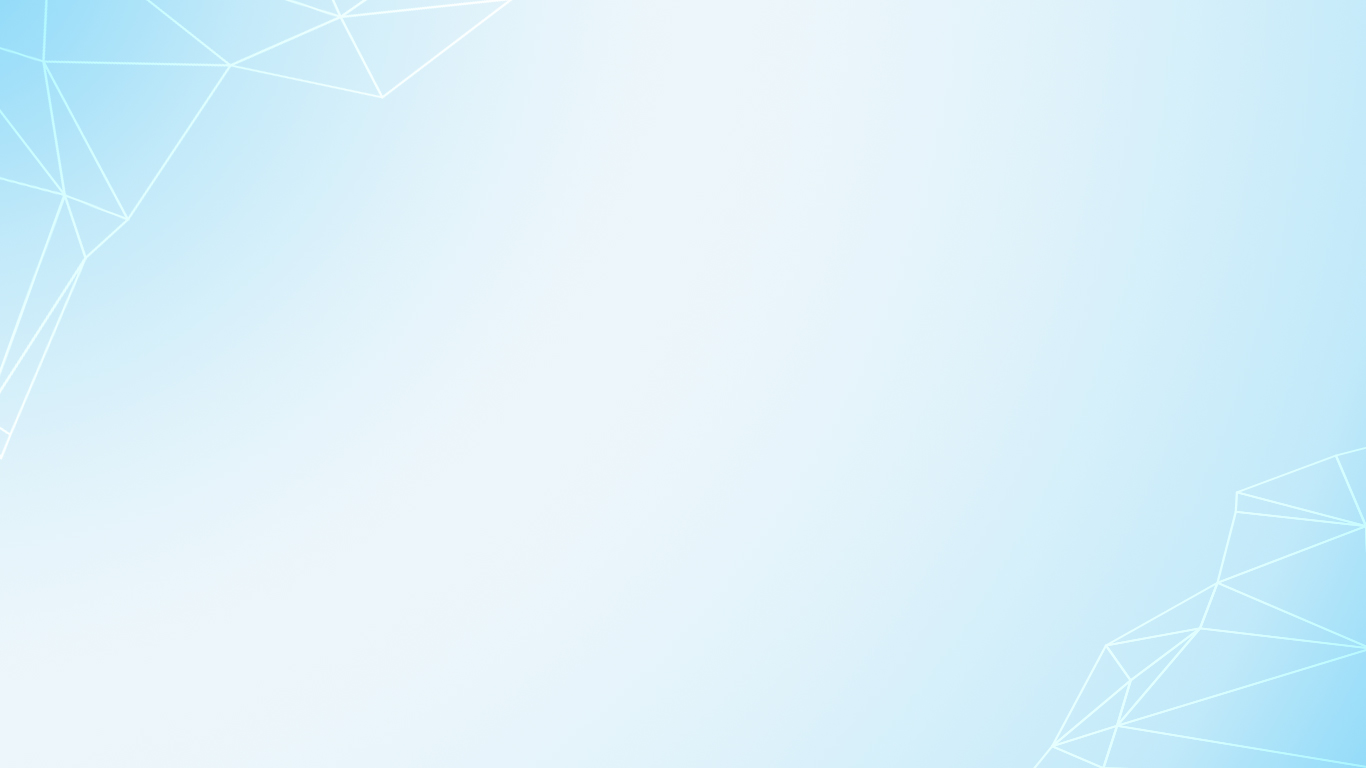 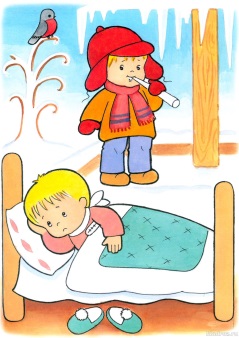 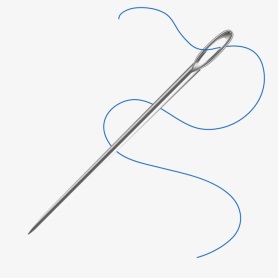 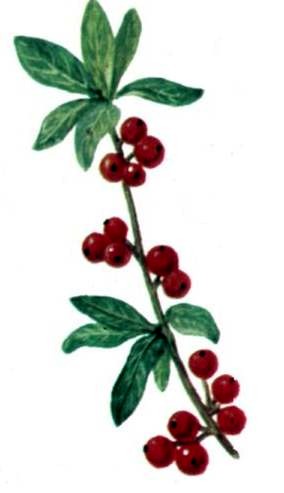 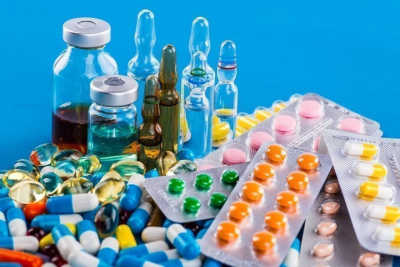 Дидактическая игра «Что лишнее? Безопасность»
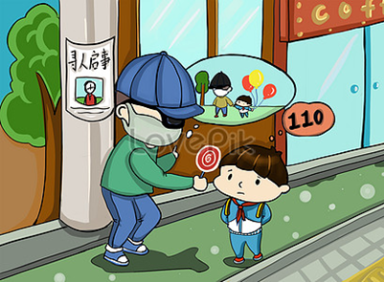 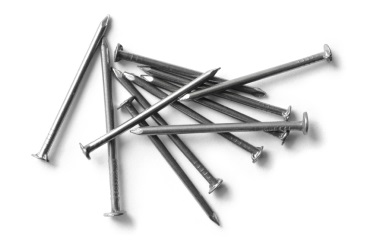 Цель игры: 
Закреплять правила безопасного поведения в быту и в природе
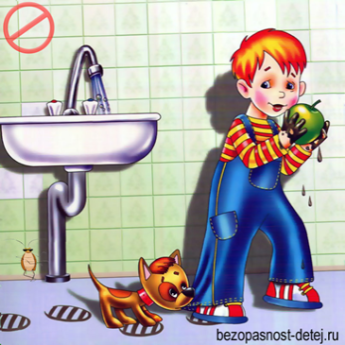 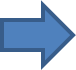 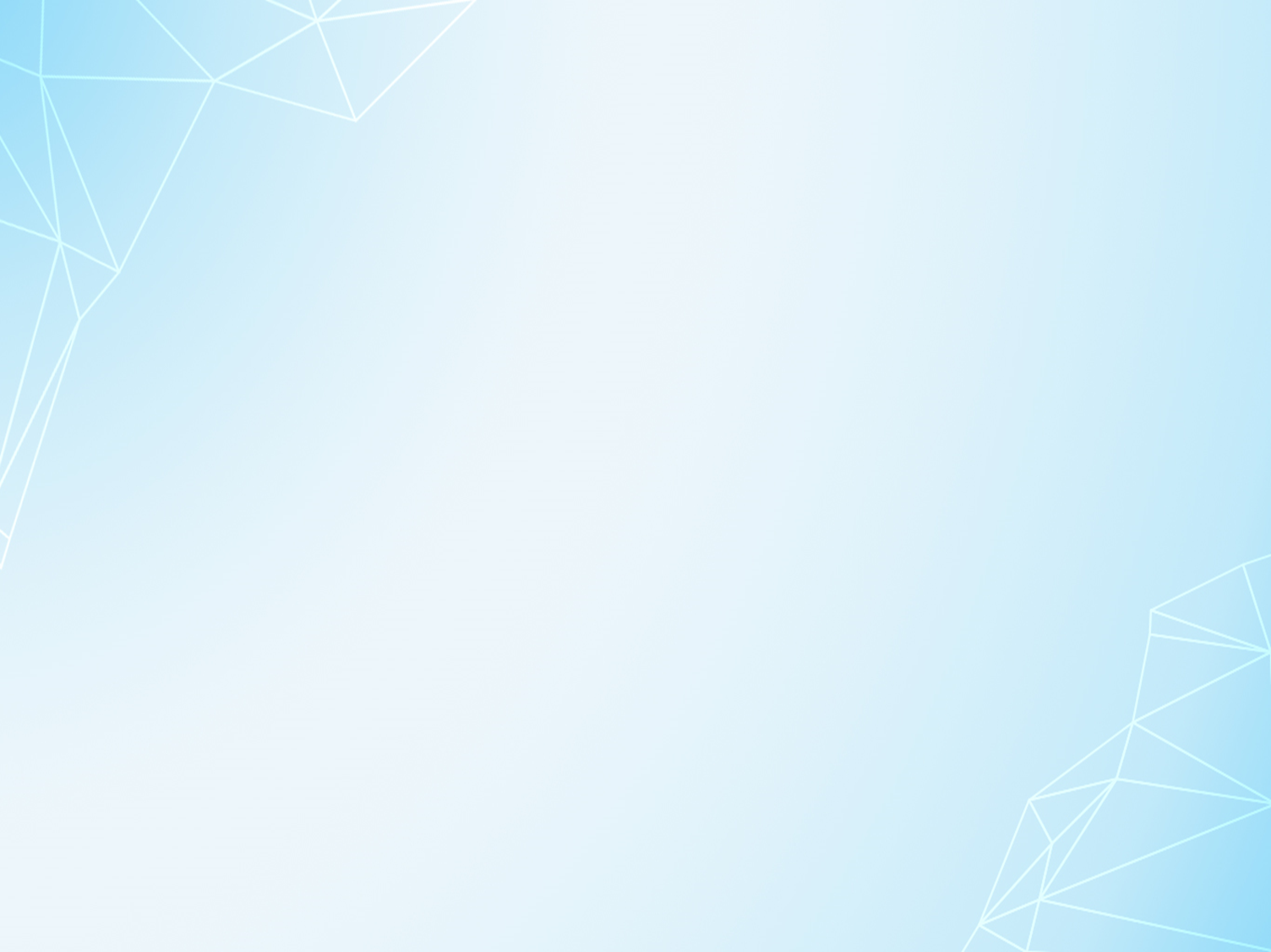 Что лишнее?
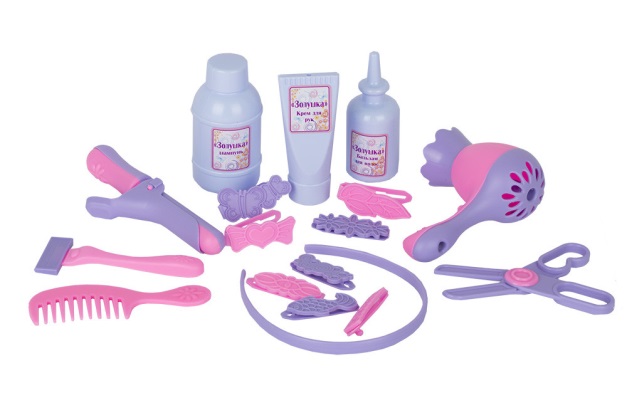 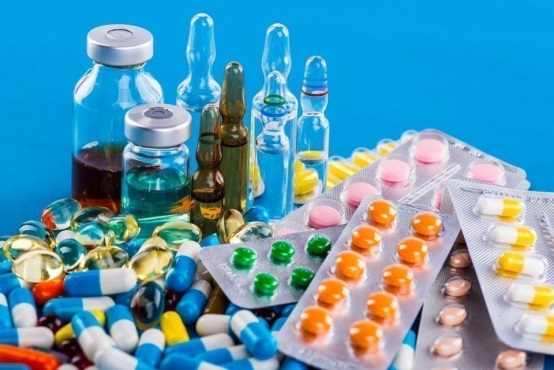 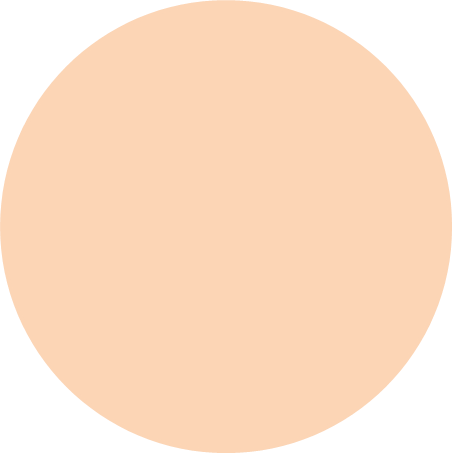 ?
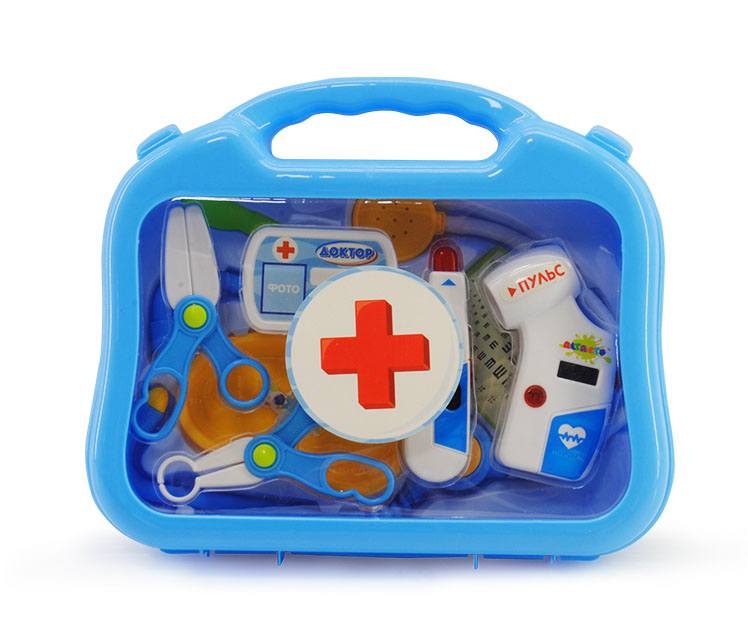 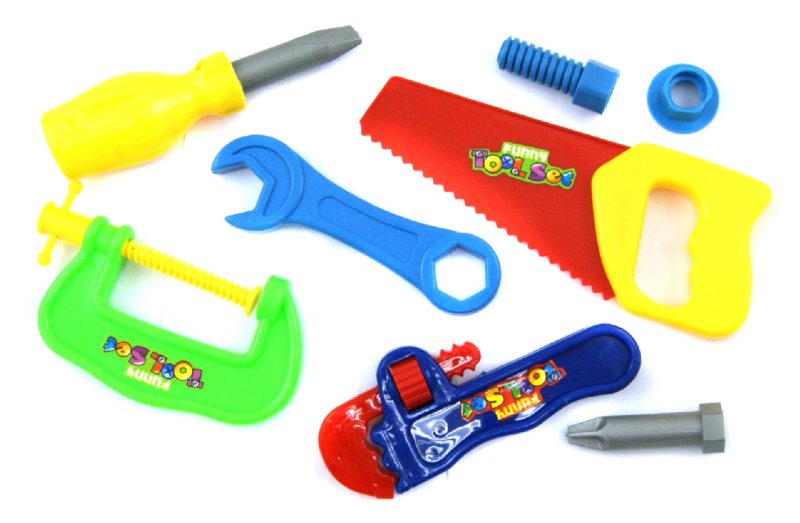 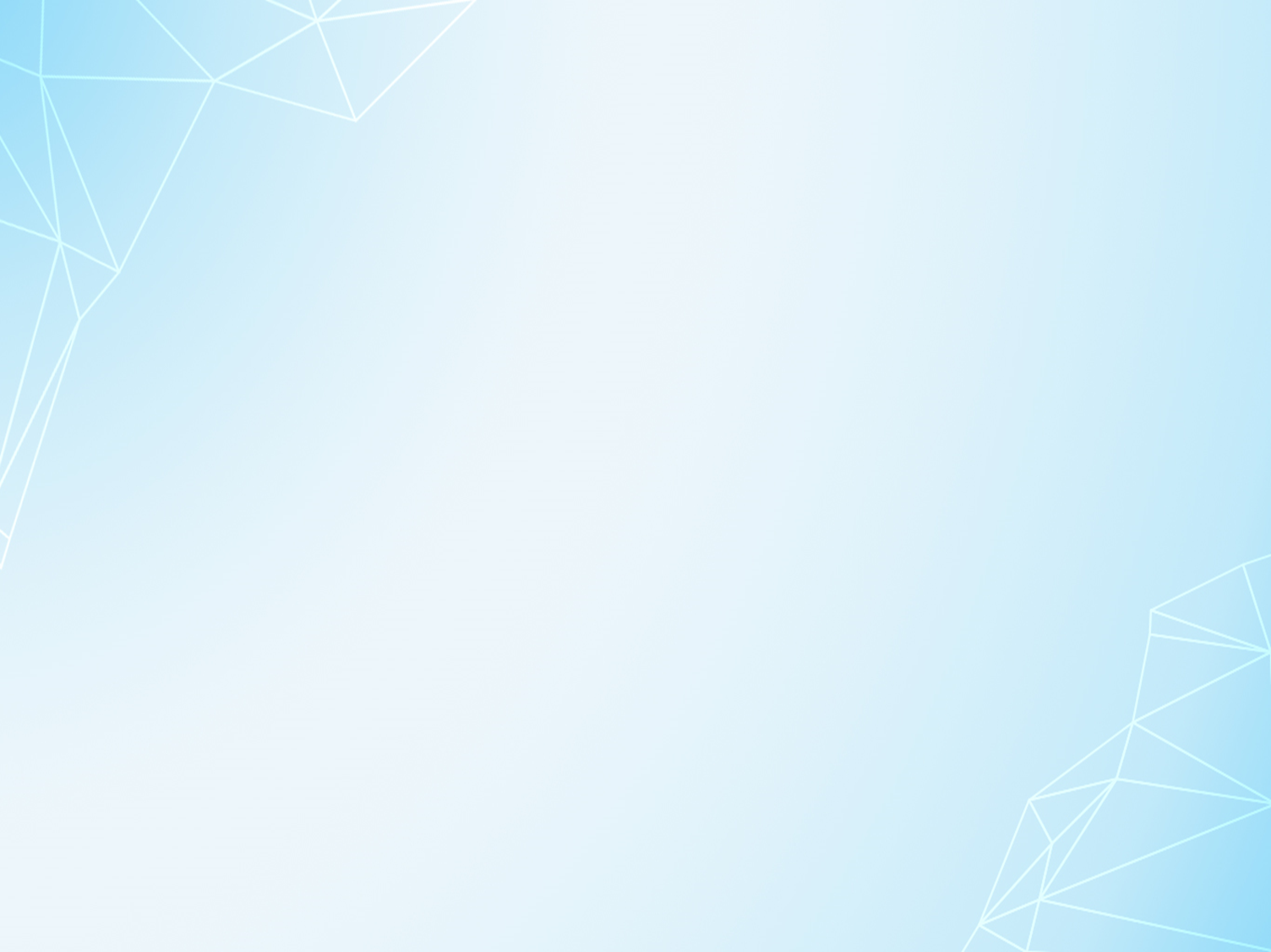 Что лишнее?
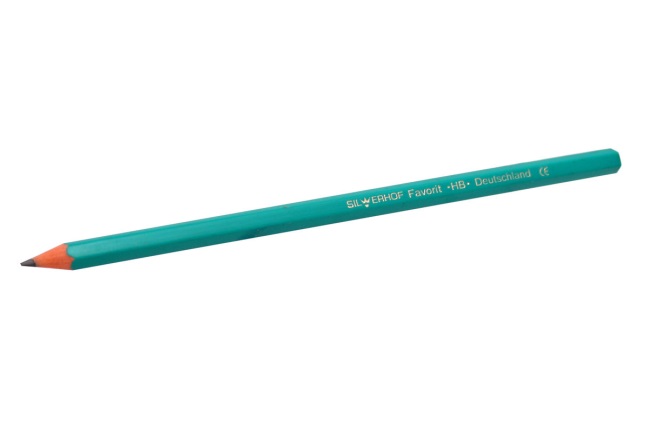 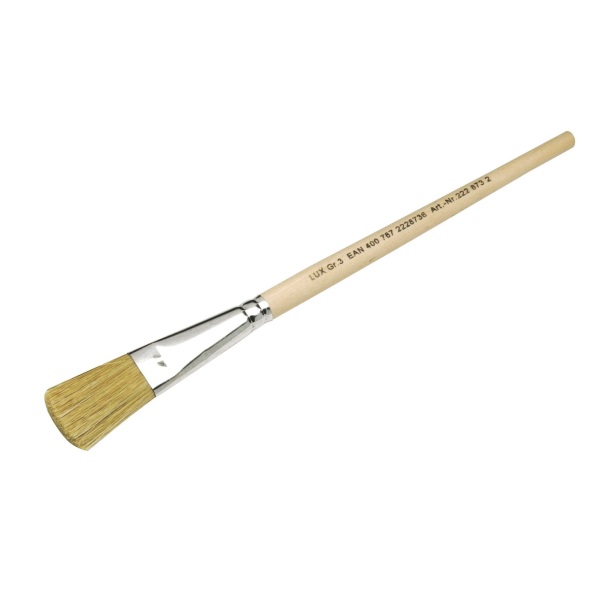 ?
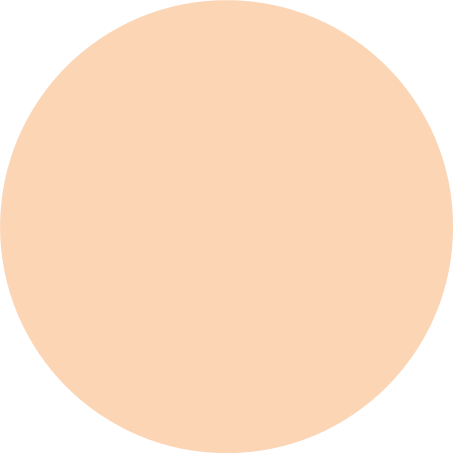 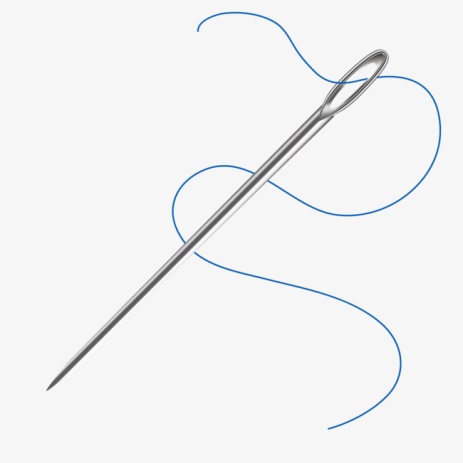 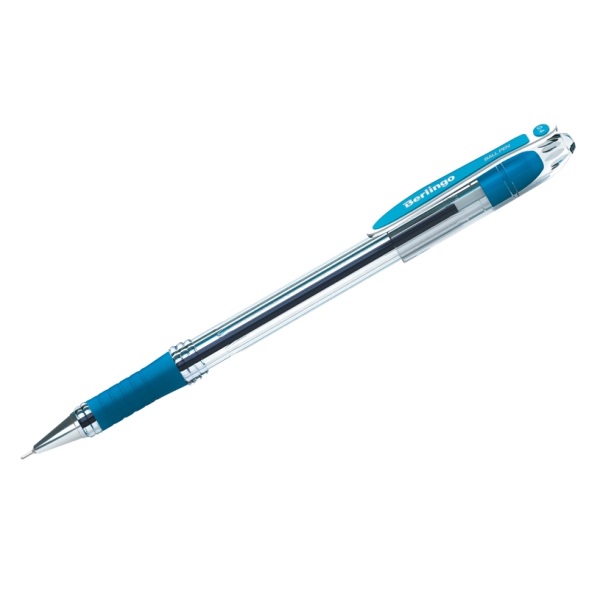 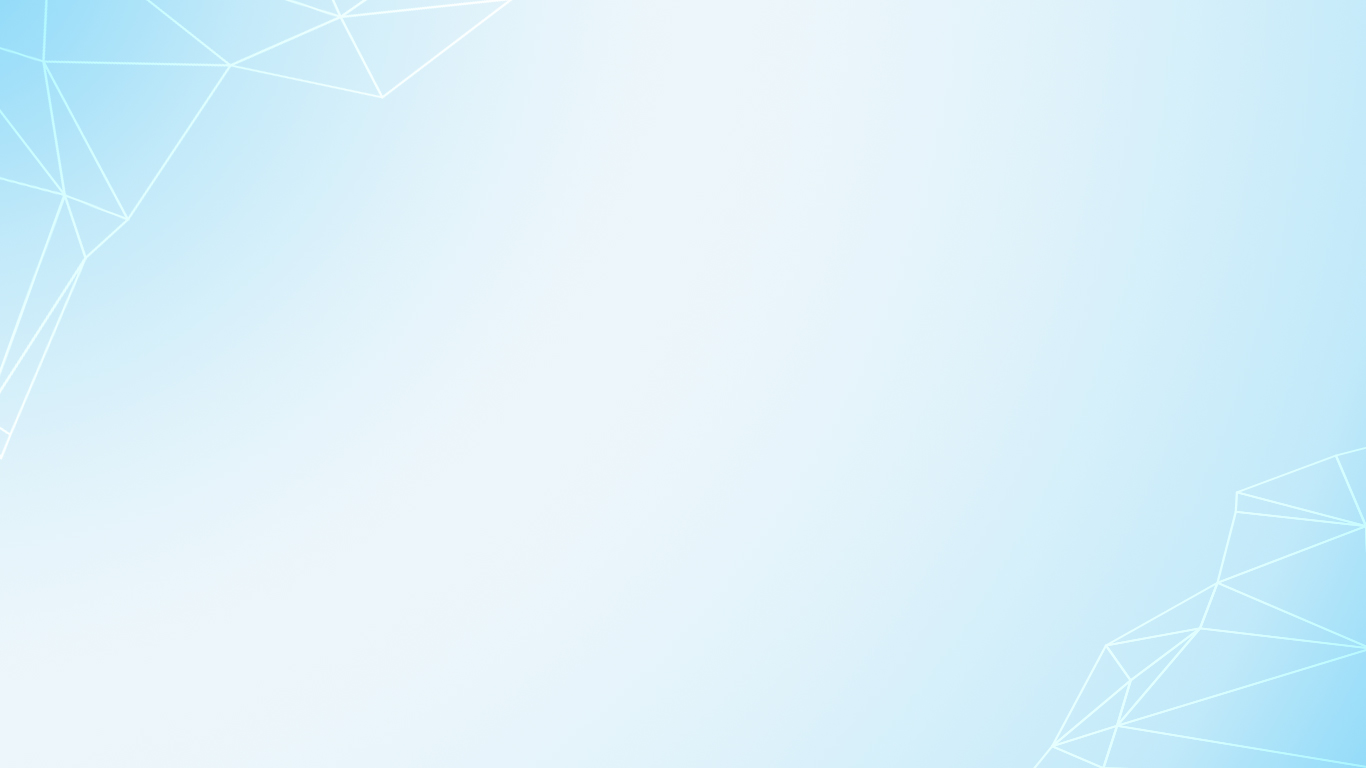 Что лишнее?
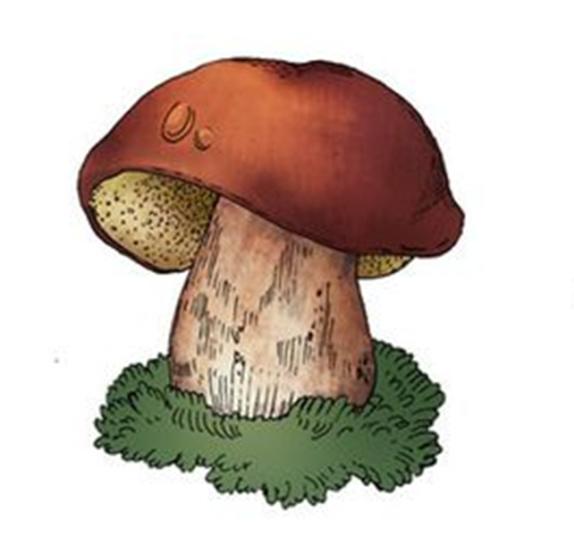 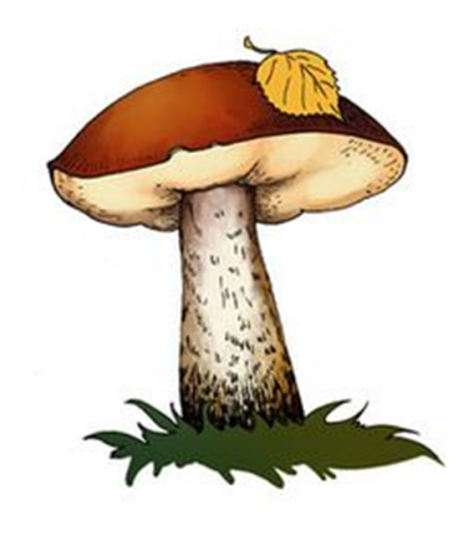 ?
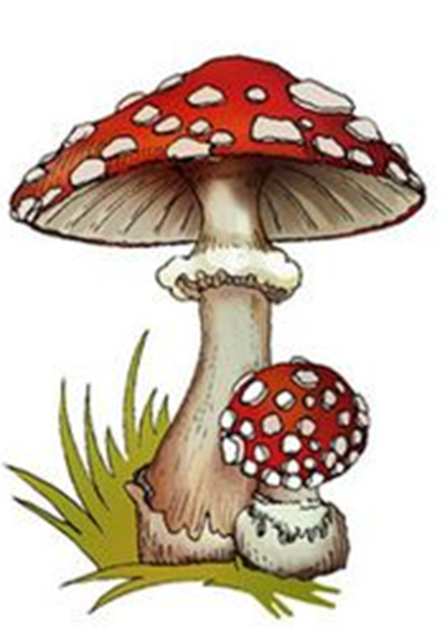 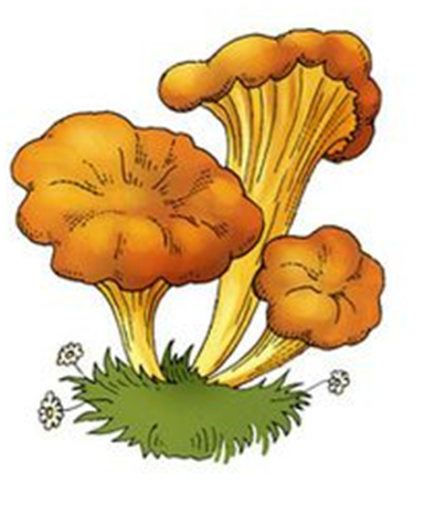 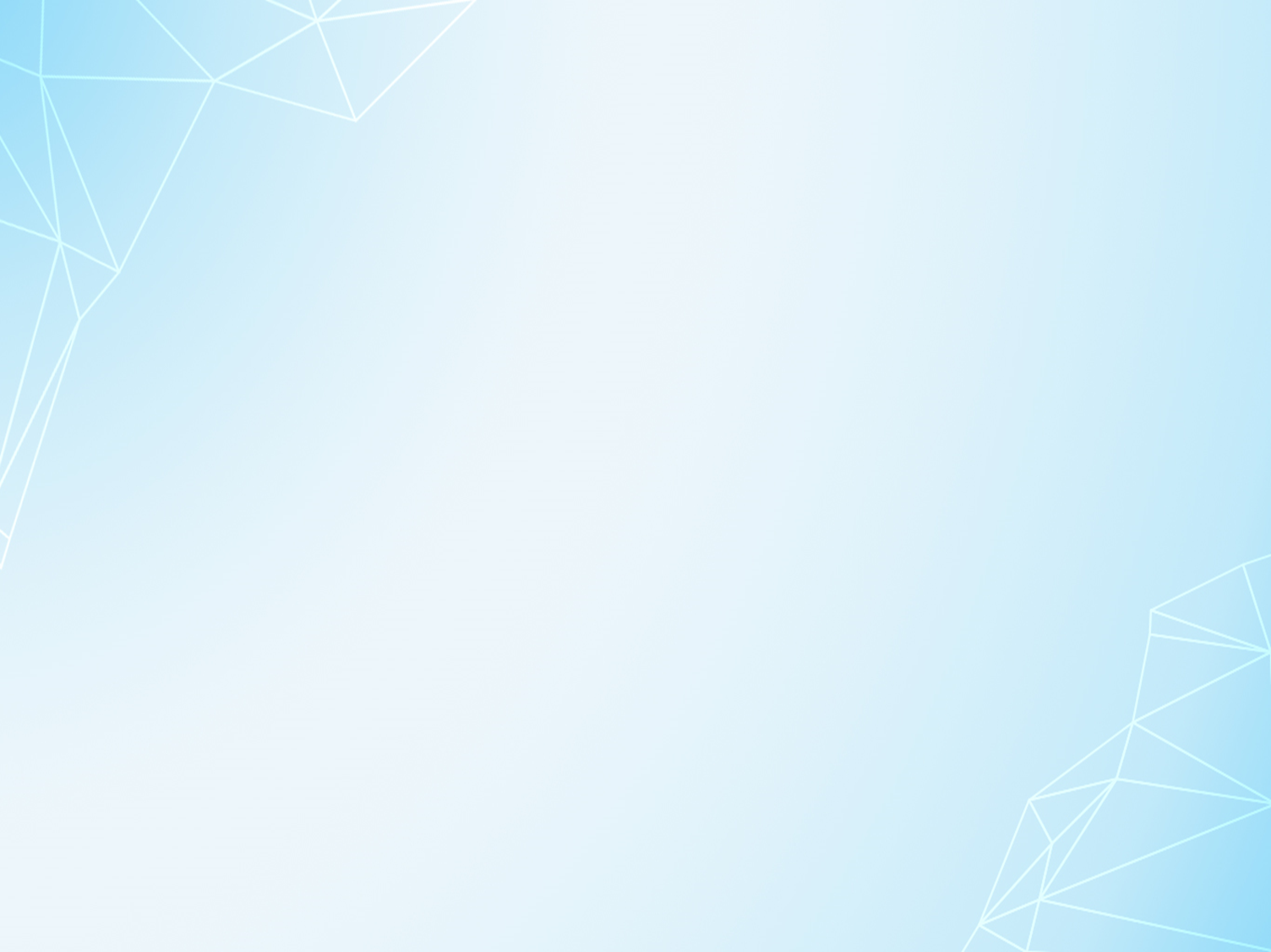 Что лишнее?
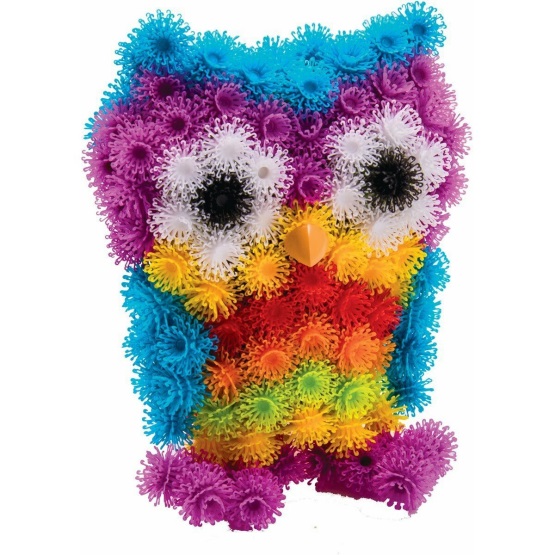 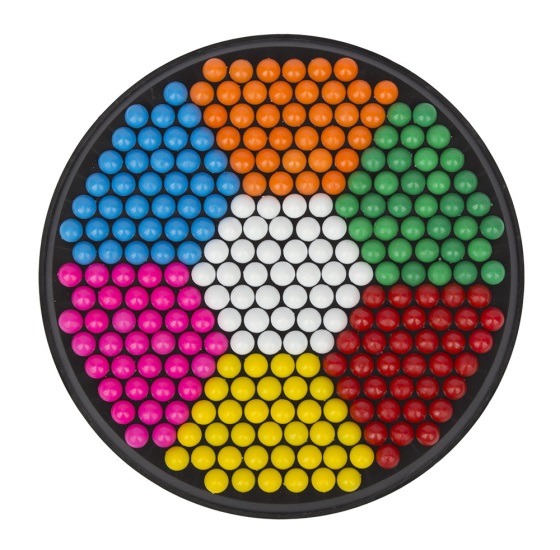 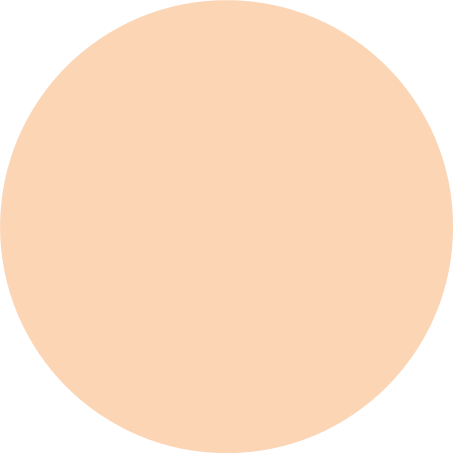 ?
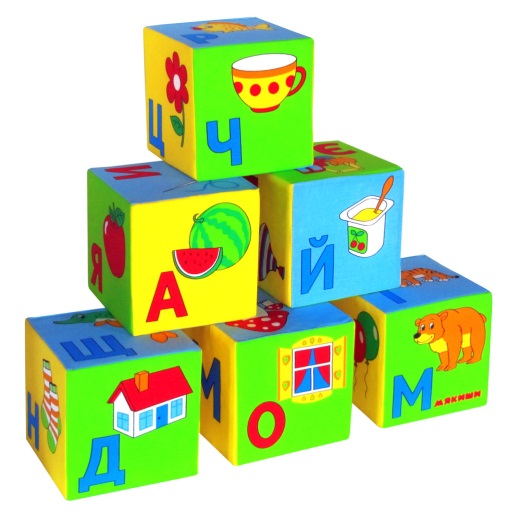 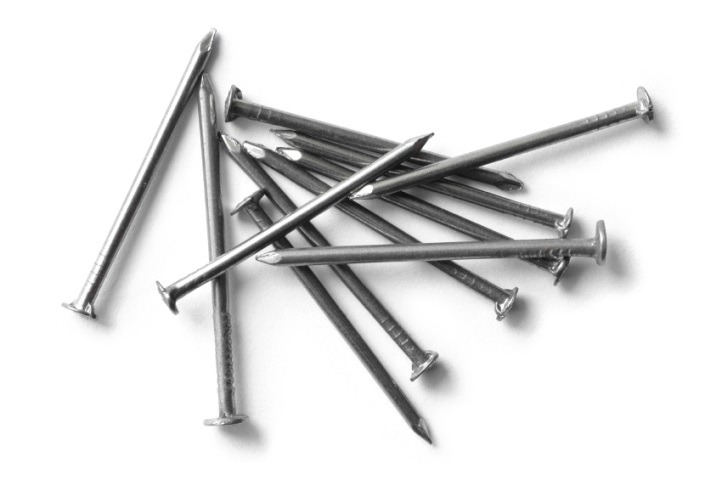 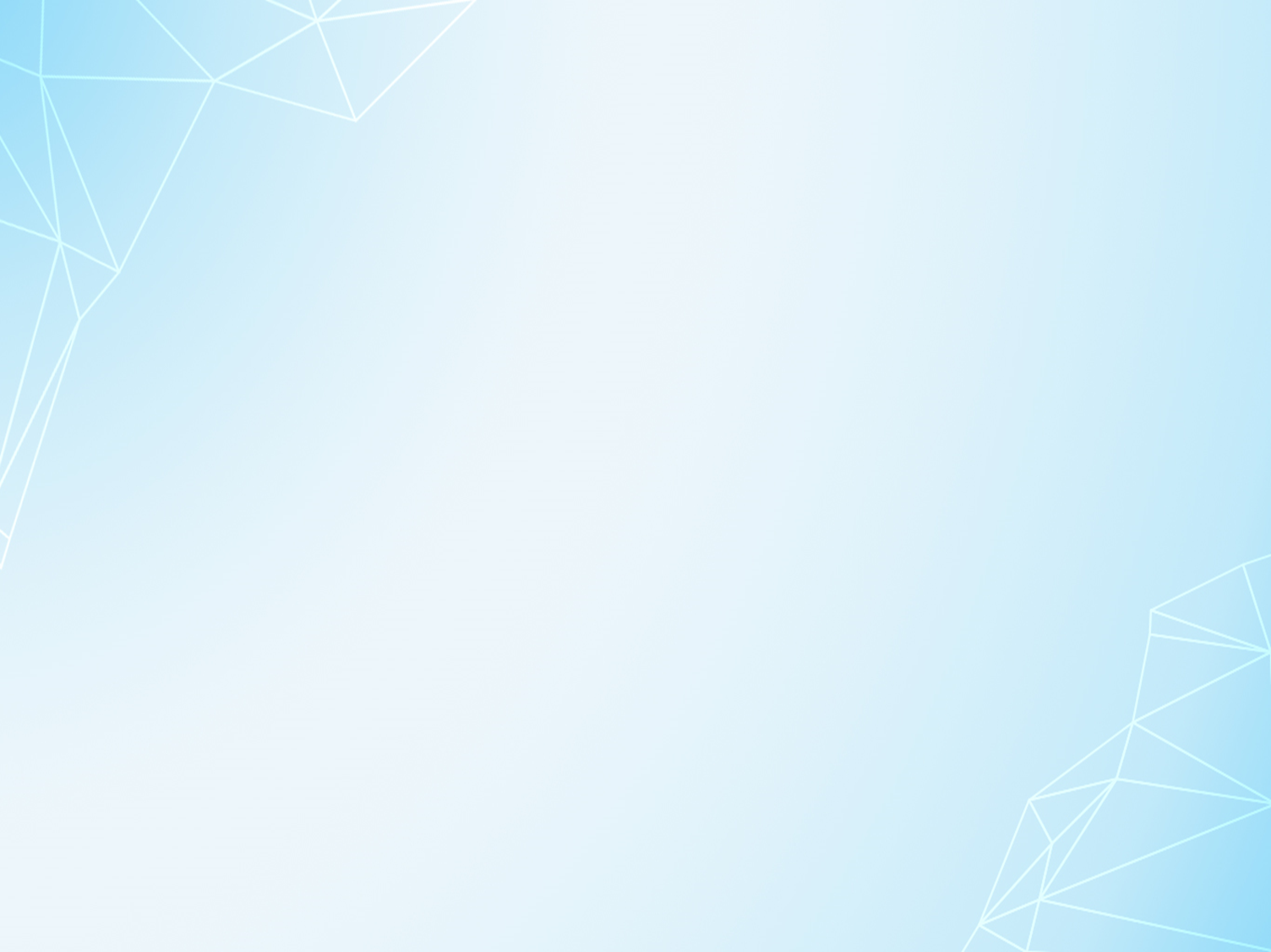 Что лишнее?
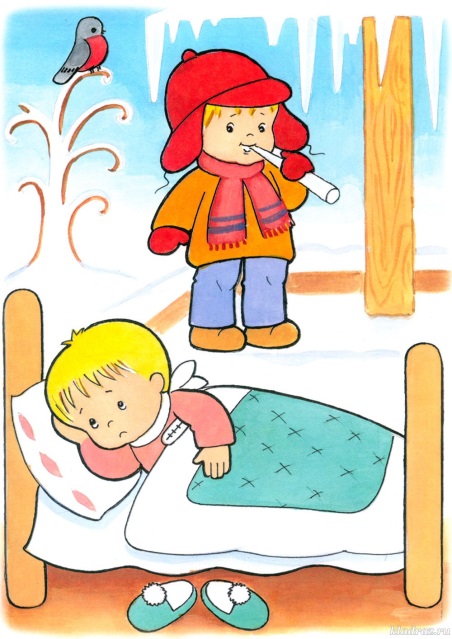 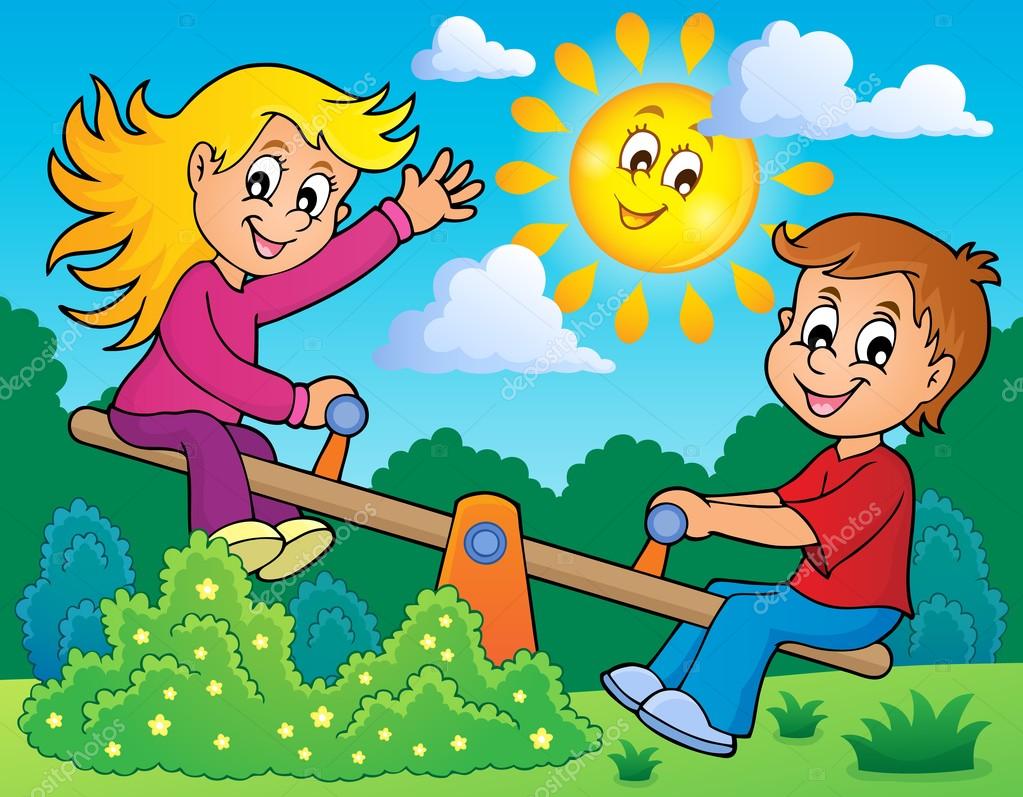 ?
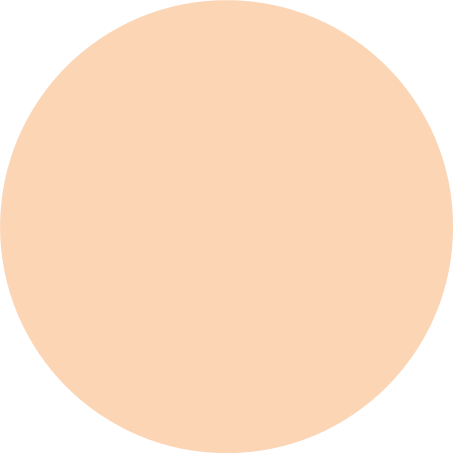 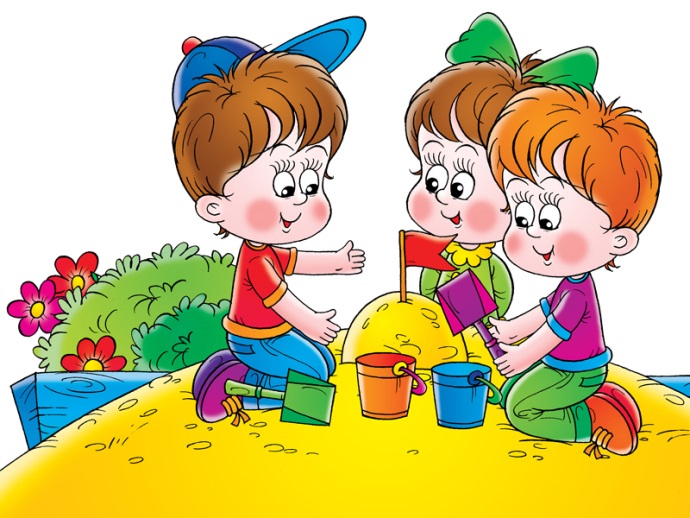 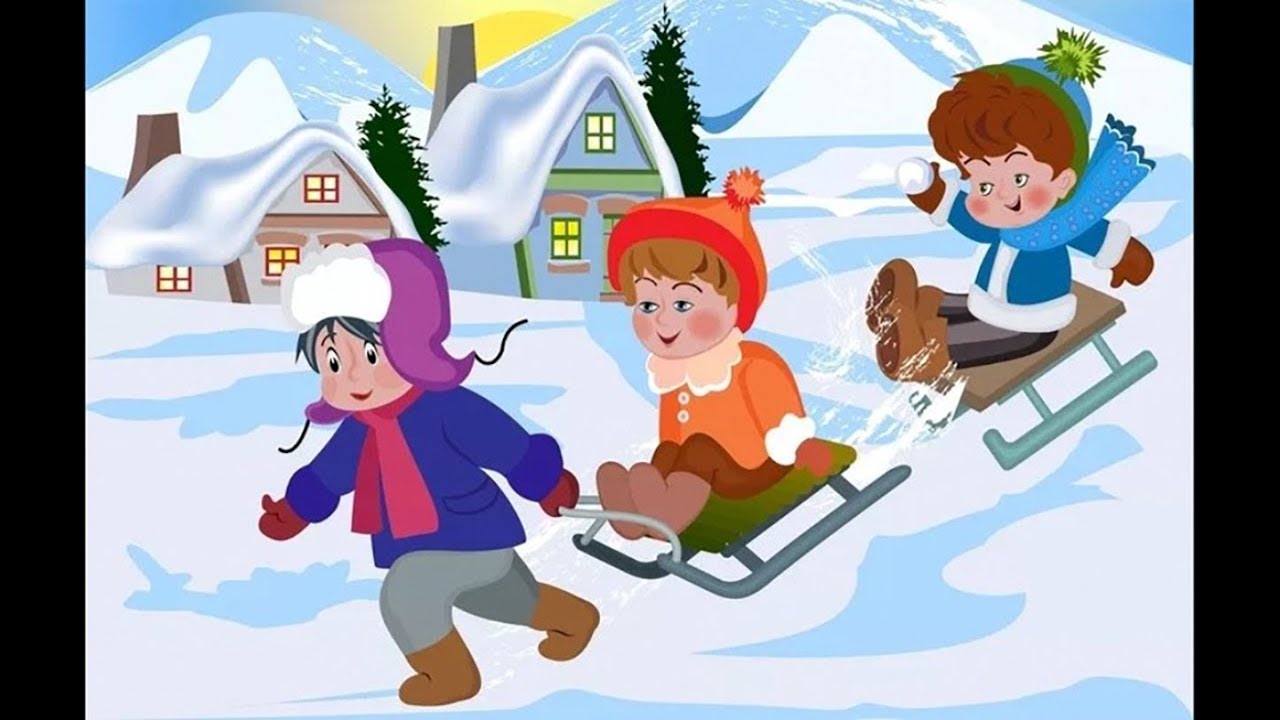 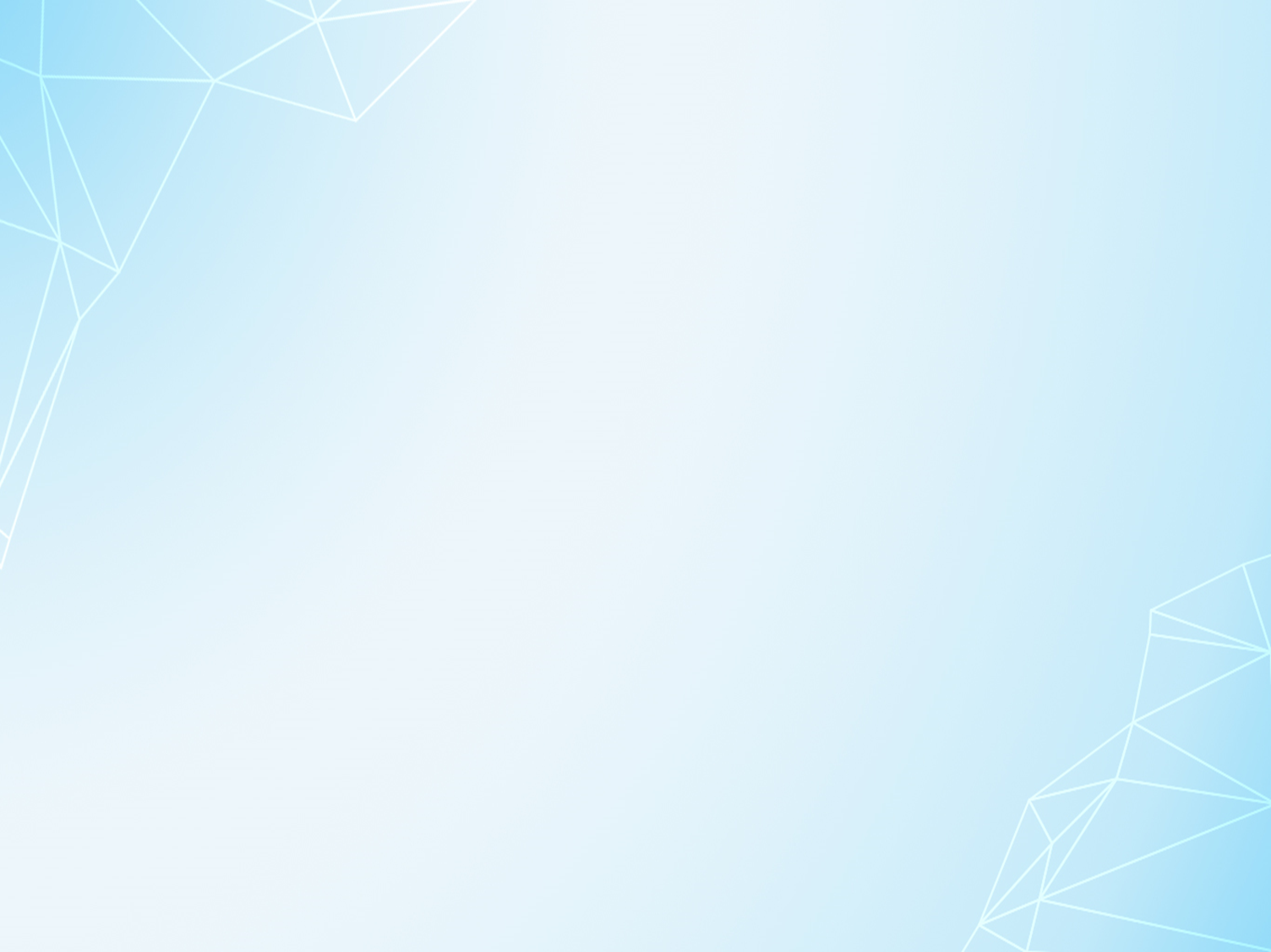 Что лишнее?
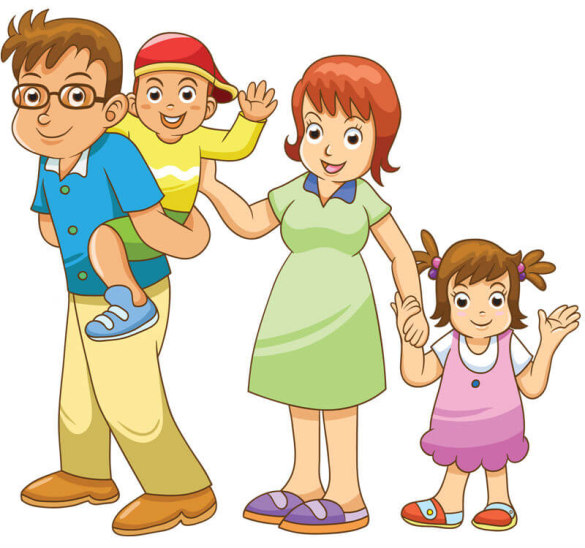 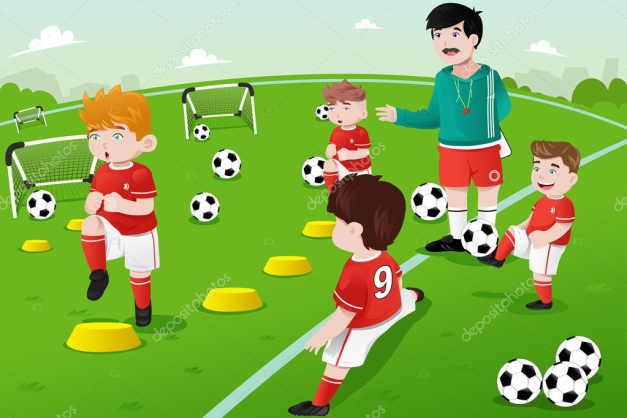 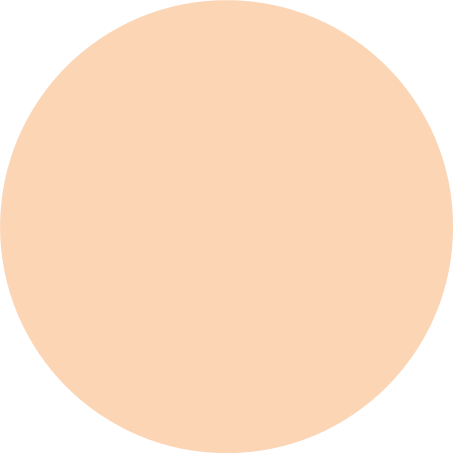 ?
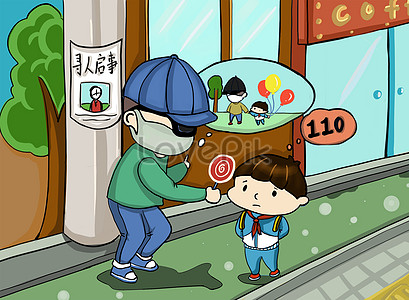 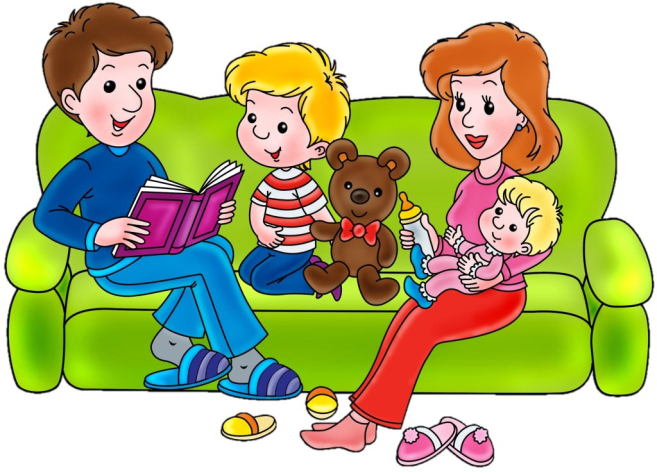 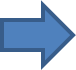 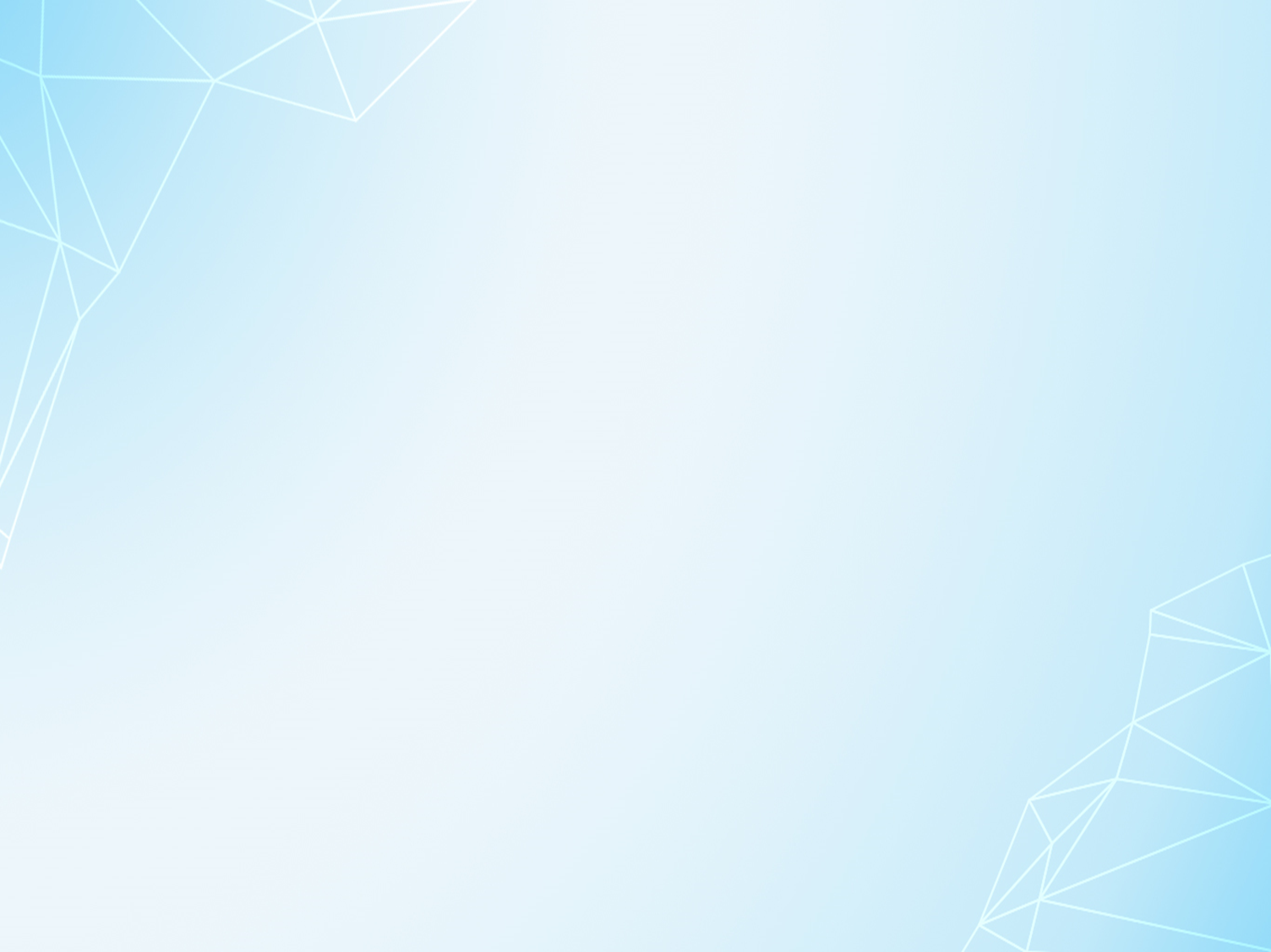 Что лишнее?
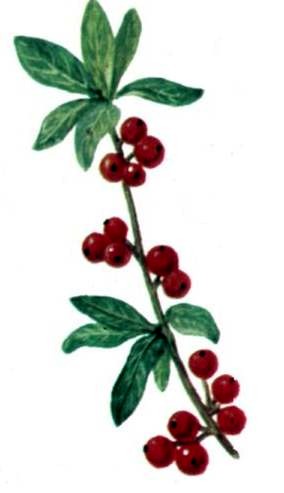 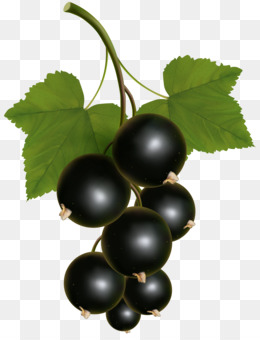 ?
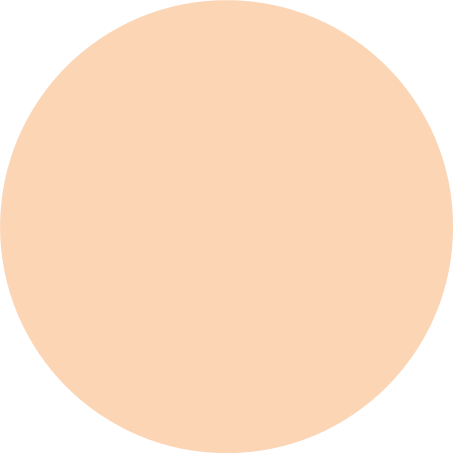 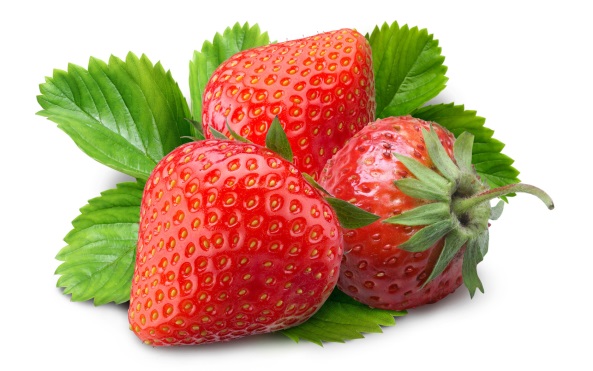 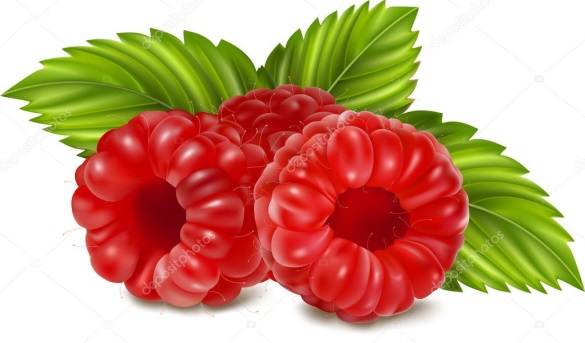 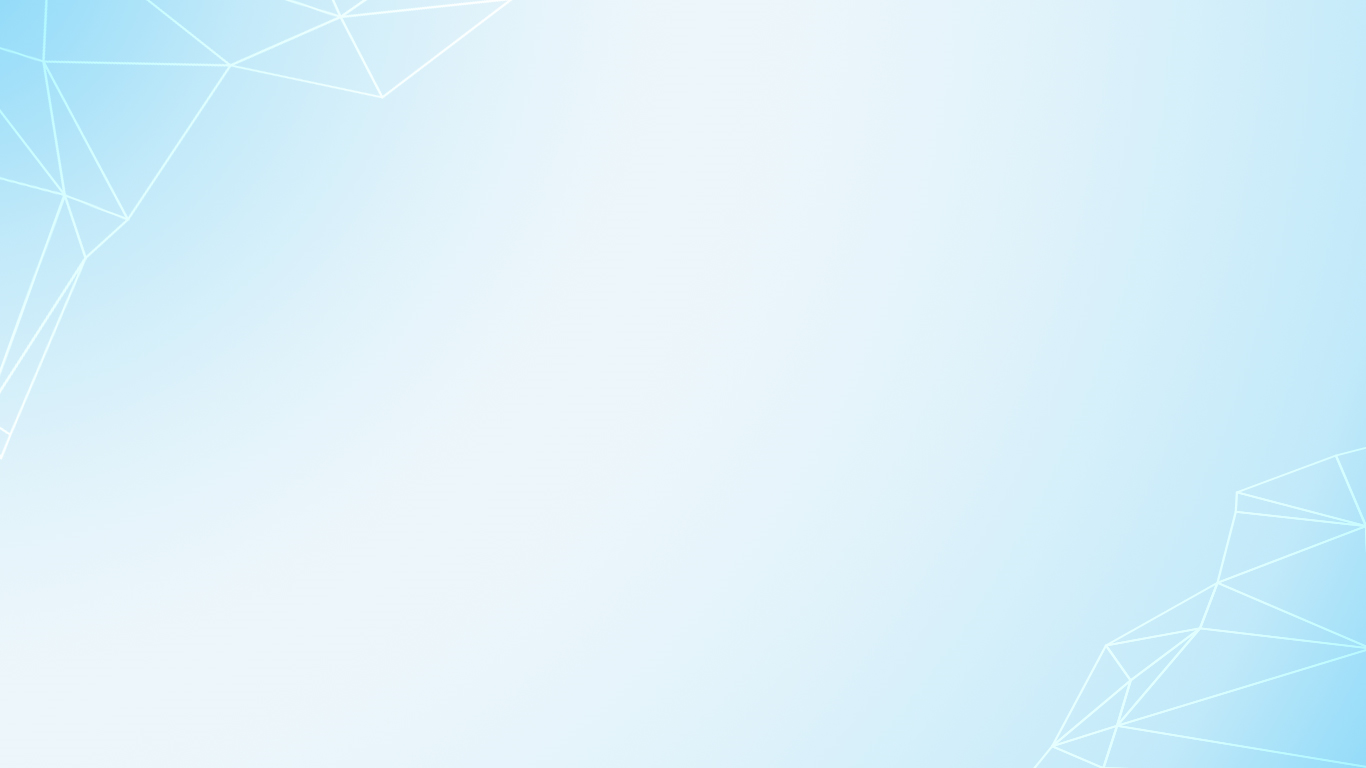 Что лишнее?
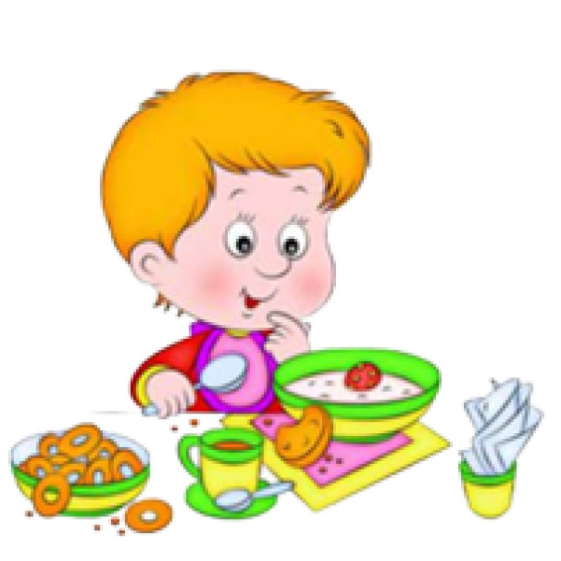 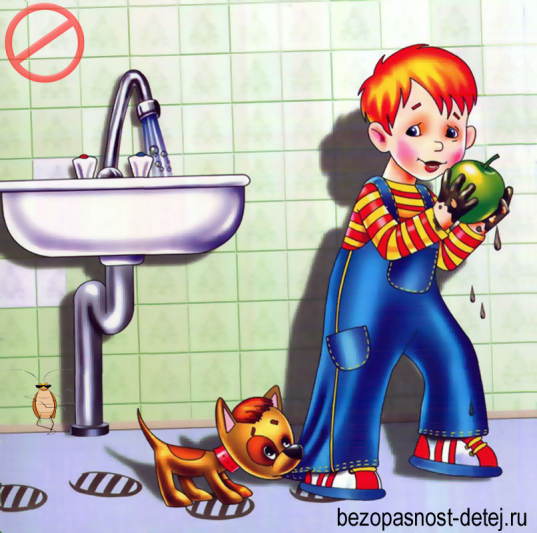 ?
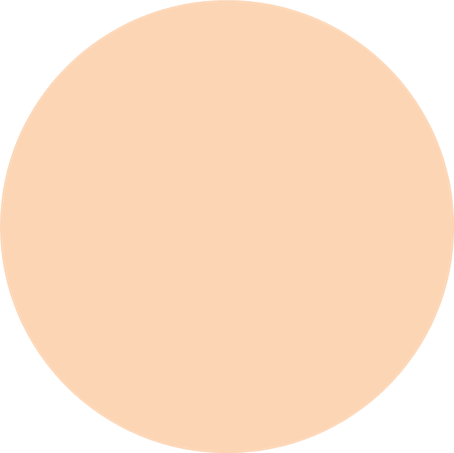 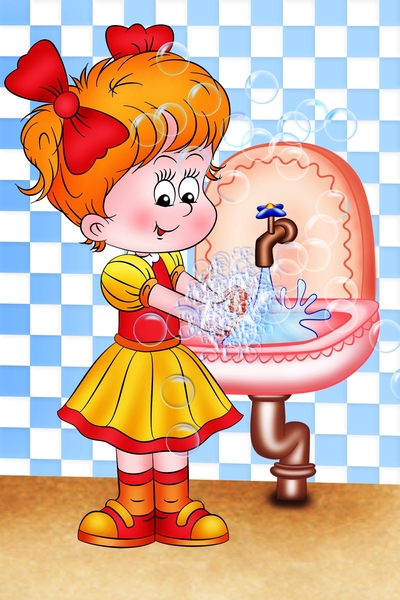 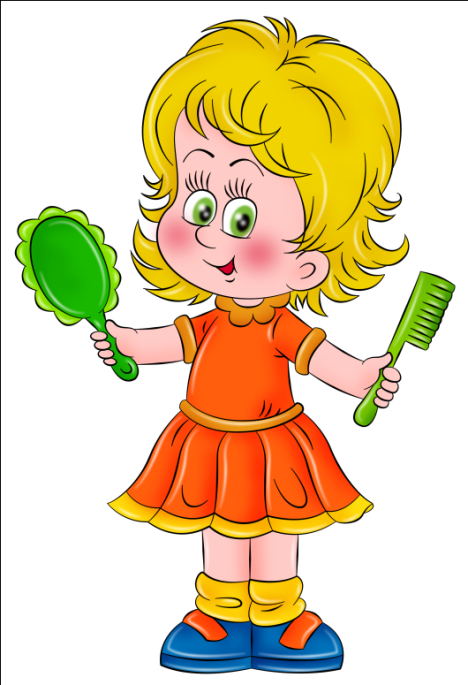 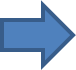 Ты молодец!!!
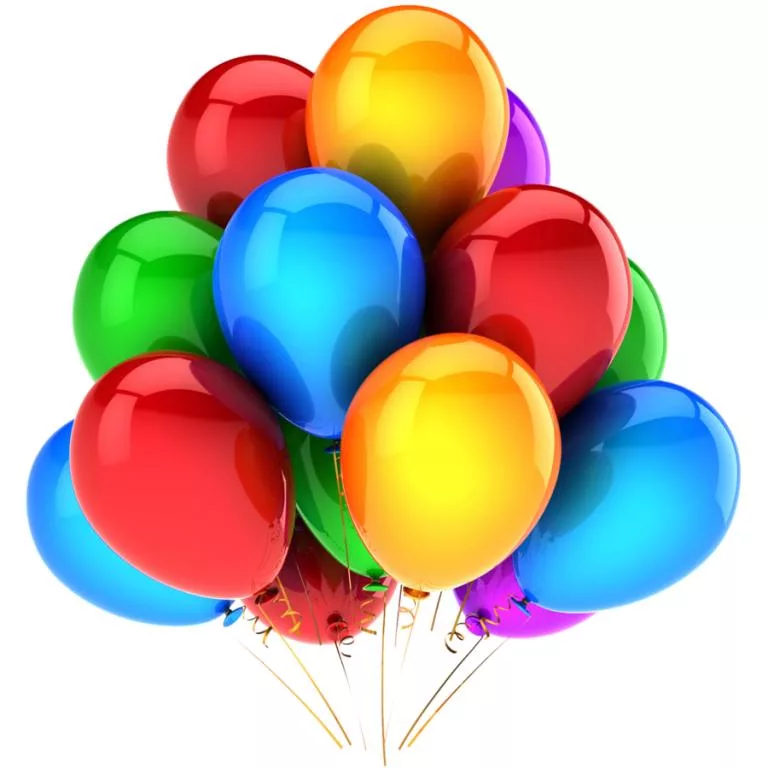